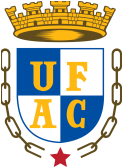 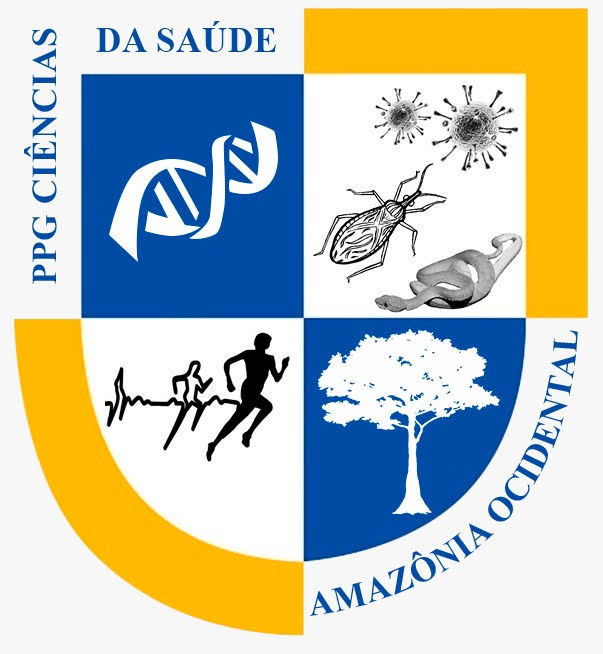 Universidade Federal do Acre
Programa de Pós-Graduação em Ciências da Saúde na Amazônia Ocidental
carta convite para participação em banca examinadora
Prezado Prof. Dr. XXX

Temos a imensa satisfação em convidar V. Sa. para participar como membro da Banca Examinadora de (Qualificação do projeto ou defesa) título da qualificação ou defesa, elaborado pela discente XXX, que será na modalidade (parecer ou presencial) que ocorrerá (data do evento), às (horário).

Atenciosamente,
Rio Branco-Acre, XXX
XXXX
Acadêmica
Dr. Prof. XXX
Orientador